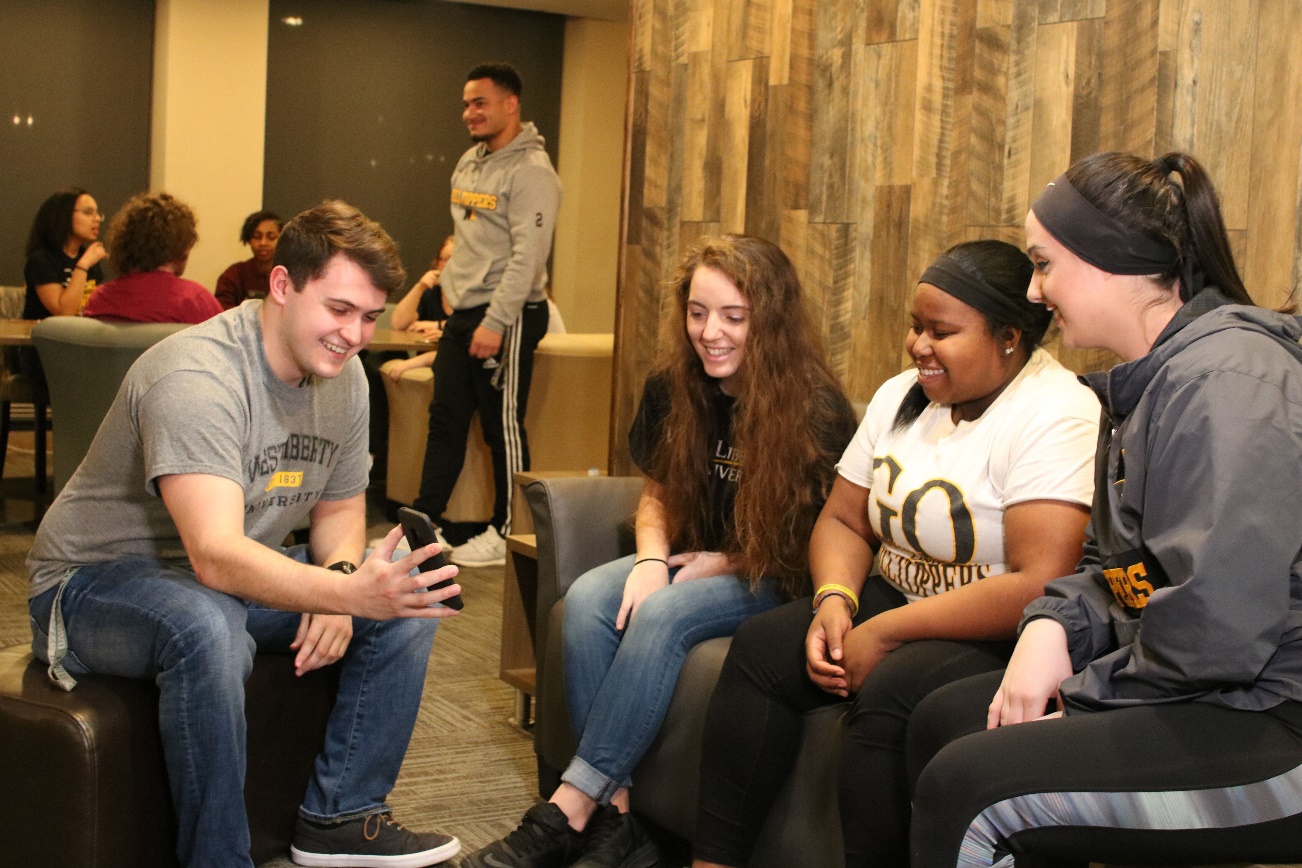 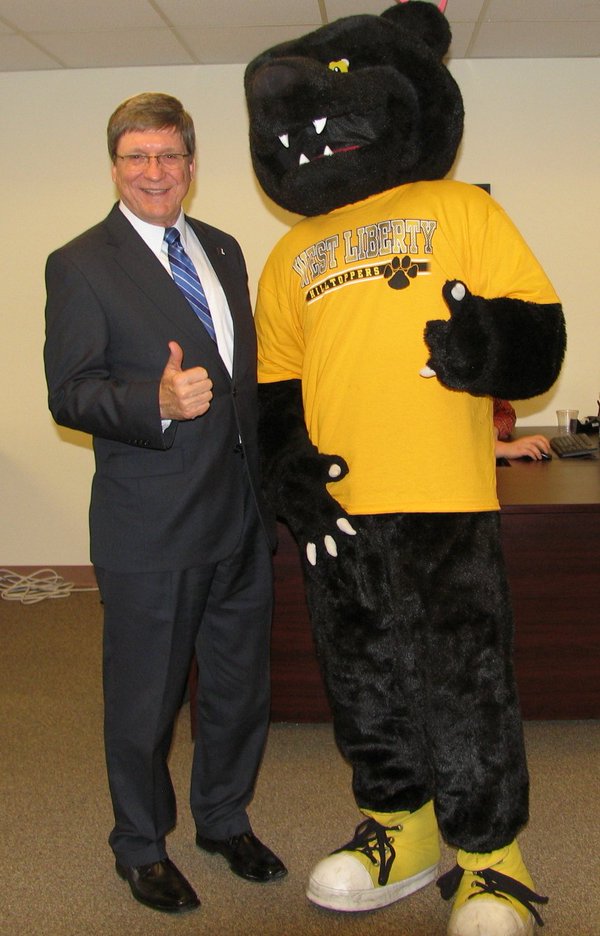 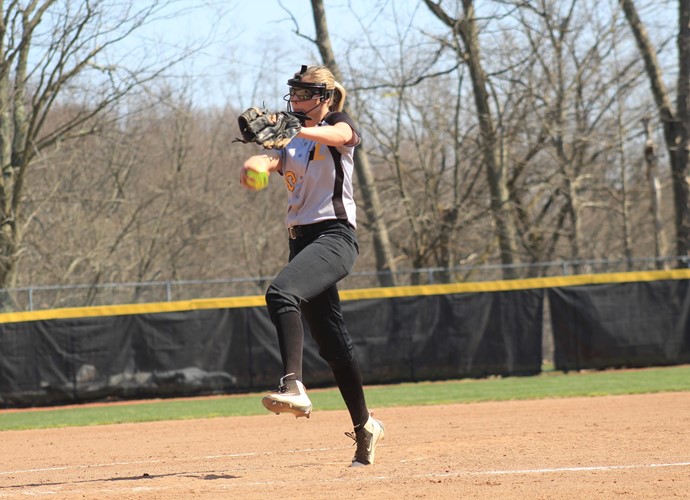 WELCOME TO YOUR FUTURE
Freshman Orientation & Registration - 2019
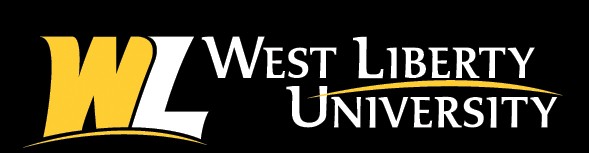 SCHEDULE OF EVENTS
9:00 a.m. 		Parent & Student Sessions			
11:00 a.m. 	Meeting with Faculty/Class Schedule 			Review

12:00 noon	Lunch

1:00 p.m.		Completing To-Do List Tasks
 			(Financial Aid, Student Employment, 			Housing, Dining, Bookstore)
ACCEPTED STUDENTS...WHAT’S NEXT?
New Student Information Section at westliberty.edu

Includes important dates and information
	for new students
CHANGING ROLES/COMMUNICATING
Students are going to mature and become more independent
Do not pressure students to make home visits
Text/Send Cards
Encourage use of campus resources
Stay connected and involved but do not be a “Helicopter Parent”, “Lawnmower Parent”, or “Snow Plow Parent”
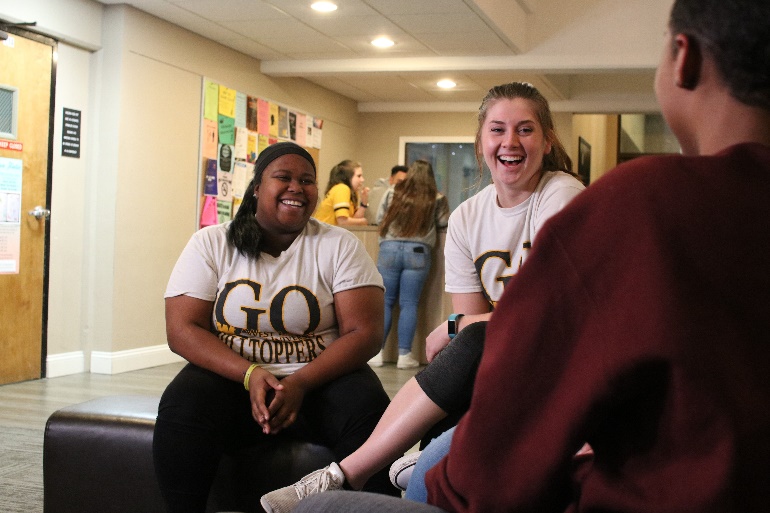 RULES AND REGULATIONS
Students have a sense of freedom once enrolled
Be clear on your expectations when they return home
Student Policies and Procedures located in the Student Handbook
Academic Policies and Regulations located in the University Catalog
WLU is Tobacco Free
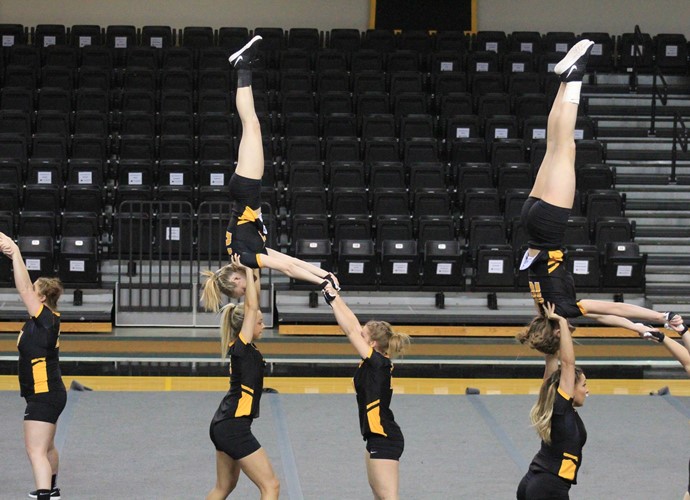 MOTIVATION and CONNECTION
Getting Connected to the University is critical to  retention and graduation success
Meet new people/students
Attend Organizational Fair
Attend Residence Life Programming
Attend Athletic and Cultural Events
Attend Student & Greek Life Events
Participate in Intramurals
MOTIVATION and CONNECTION
Classes begin on Monday, August 26, 2019
Freshman class schedules are/will be completed
Academic Advisors assigned to assist students
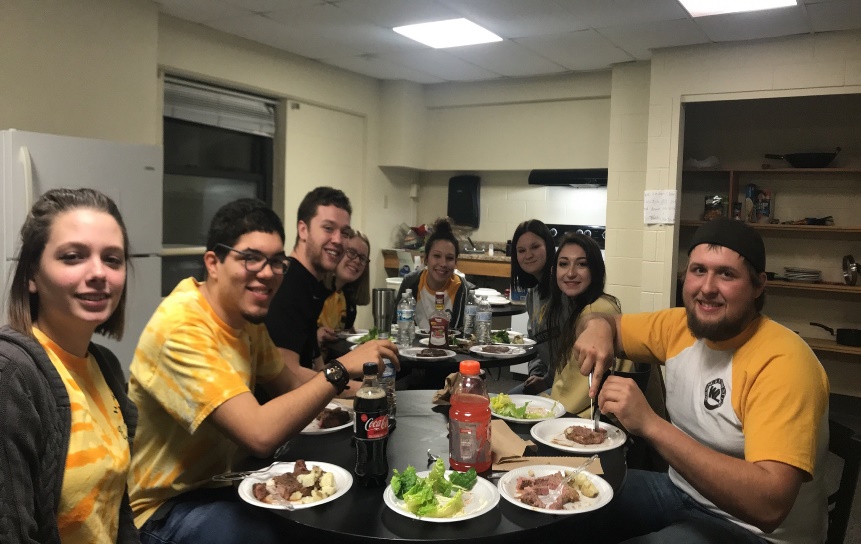 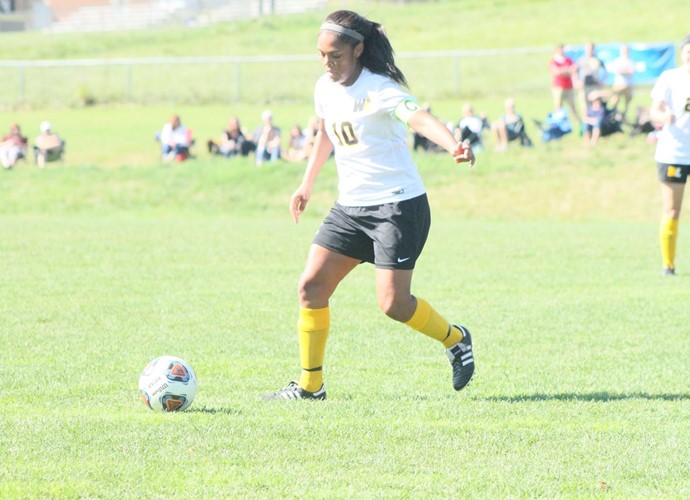 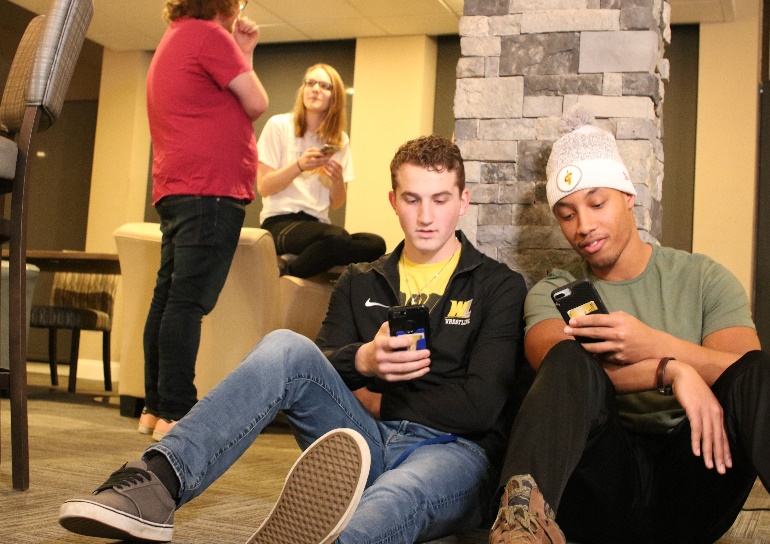 MOTIVATION and CONNECTION
Pre-registration (on-line) for Spring 2020 begins
October 21
 Last day to drop a course
   with a “W” is November 1
 Last day to drop a course 
   the fall semester is Dec. 7
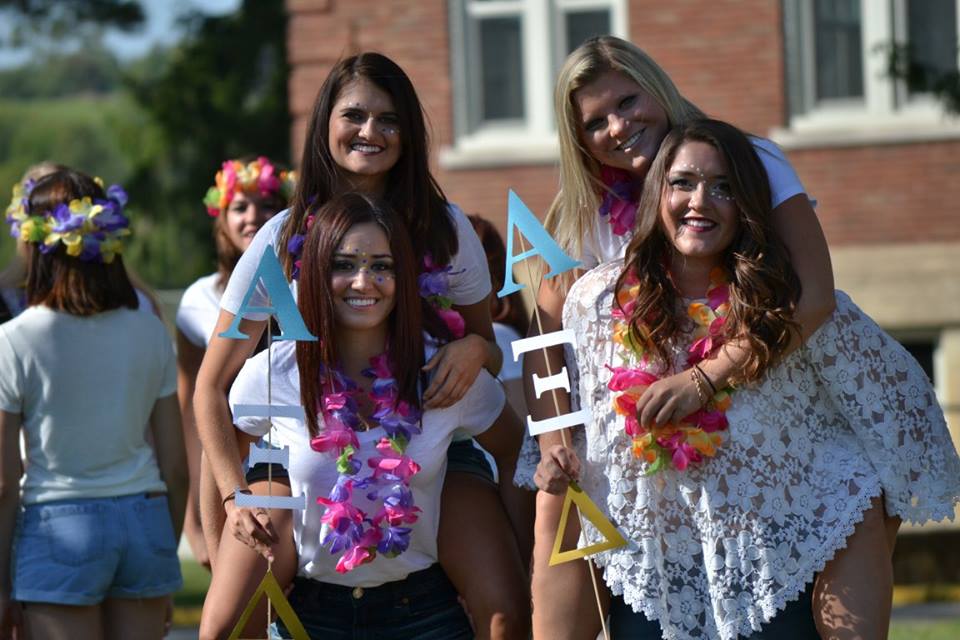 FIRST YEAR EXPERIENCE COURSE
Required course for all freshmen
Transition course to help freshmen adjust to college
Topics include time management, study skills, communication, safety, dealing with stress, etc.
It is a graded course
STUDENT COMMUNICATION
All students will have a WLU email account
Online account information available in WINS
TopperNet-emergency text messaging (Option to Add Parent Number)
Guardian App
Social Media
Web Site
DegreeWorks/Topper
Tracks
Information on these available under
   “Accepted Students….What’s Next?
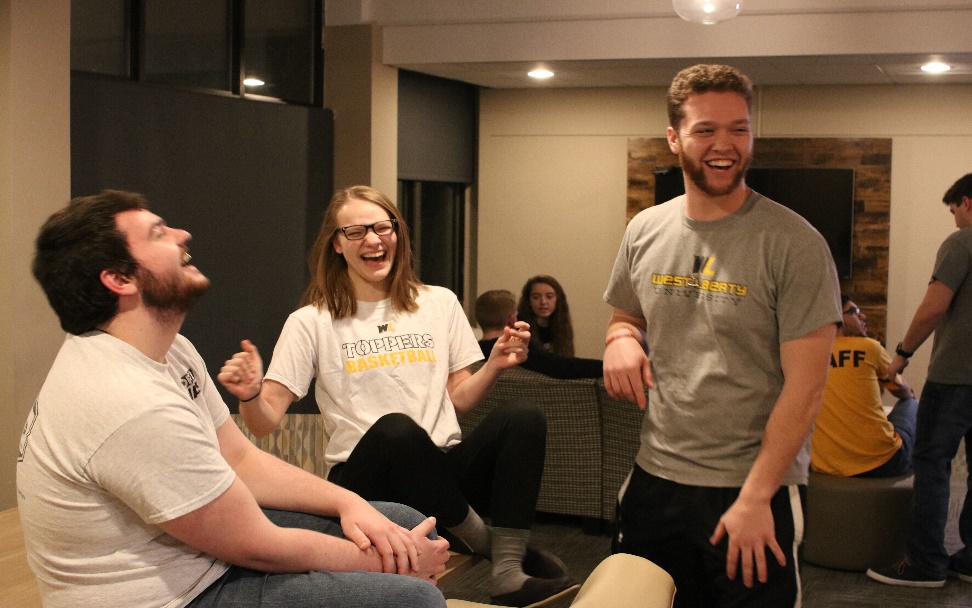 GRADES
Mid-term and Final Grades accessed via WINS

Students can repeat a up to 21 credit hours to improve gpa.

Academic Standing (Probation & Suspension)
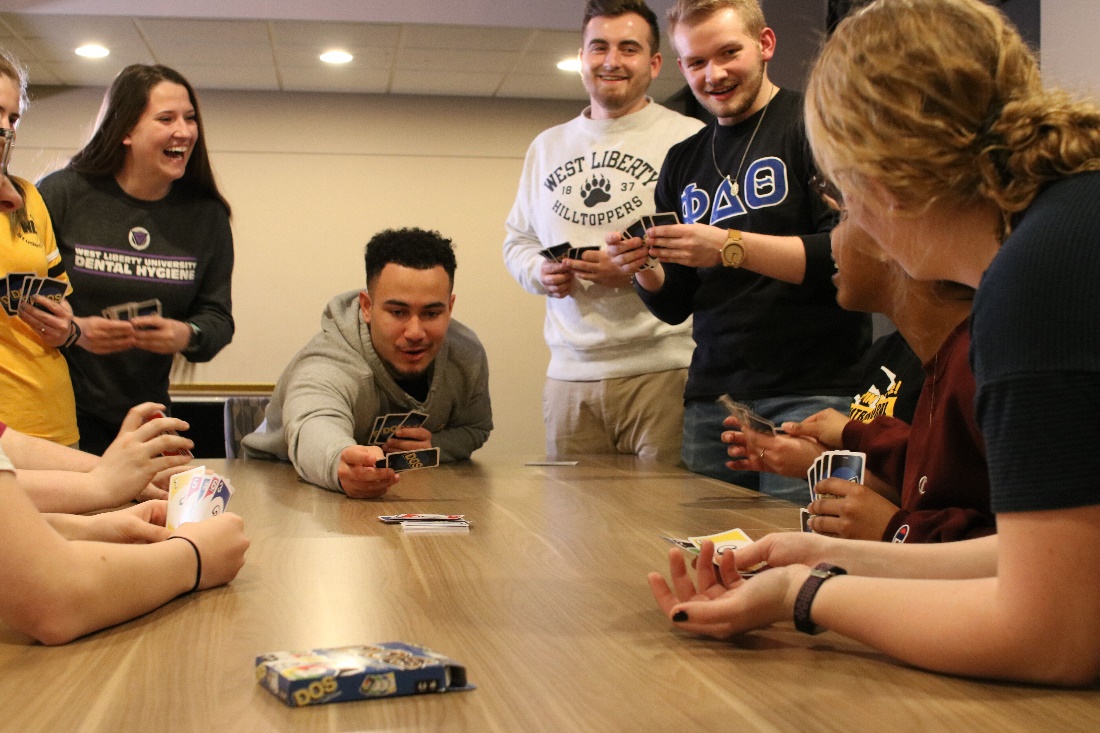 FERPA
Enrolled students have rights:
   WLU cannot release information to a third party without written permission from the student
Parents can ask procedural or general questions
Only directory information can be released
Students can request to have directory information withheld
SAFETY AND HEALTH
24/7 Campus Police Department
Security in residence halls
Student Handbook
Parental follow-up on conduct and responsibility
Discuss healthy habits (eating and sleeping)
Relieving Stress
Department of Health Services, located in Shaw Hall
Emergency Link 
Personal Counseling
BILLING STATEMENTS
Billing statements issued late July
-Emailed to students’ WLU email account
-Release form to add another billing email address (Business Office web page-Student Form)

Statements show balance due or refund due the student

Tuition may differ based on major

Some courses may have additional fees
SATISFACTORY ACADEMIC PROGRESS
For first-time students to have their FEDERAL Financial Aid renewed they must meet the following academic requirements.
			-Pass 70% of all coursework attempted.
			-GPA require
					0 to 29 hours 1.6
					30 to 59 hours 1.8
					60 or more 2.00
			-Any deficit can be made up during the 			summer
			-Students must complete requirements within a 		150% maximum time frame
SATISFACTORY ACADEMIC PROGRESS
For students receiving the WV Higher Education Grant or the PHEAA Grant, the renewal requirements are as follows:
		-Meet the institution’s Satisfactory Academic Progress
		requirements
		-Must pass at least 24 credit hours during the fall & 	spring semesters
		-Have at least a 2.0 accumulative GPA
		-Deficit CANNOT be made up during the summer
SATISFACTORY ACADEMIC PROGRESS
WV PROMISE recipients who are first time students
   must meet the following requirements to have the PROMISE renewed:
		-Pass at least 30 credit hours during the fall & 	spring semesters
		-Attain at least a 2.75 accumulative GPA
		-College coursework completed during high 	school or prior to college enrollment CANNOT be 	considered
Academic Scholarship renewal requirements are listed on the student scholarship agreement (typically a 3.25
	gpa and completing 30 hours)
TARGET: GRADUATION!
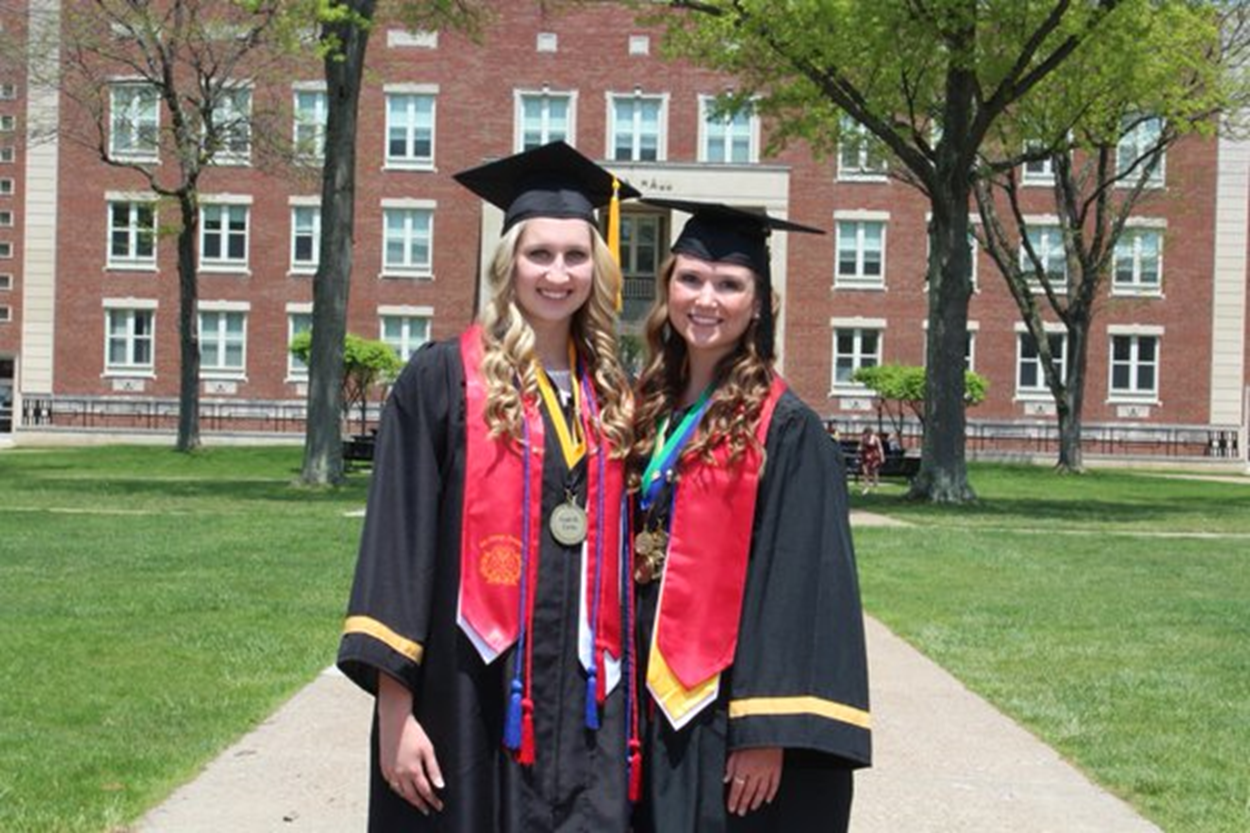 SCHEDULE OF EVENTS
9:00 a.m. 		Parent & Student Sessions			
11:00 a.m. 	Meeting with Faculty/Class Schedule 			Review

12:00 noon	Lunch

1:00 p.m.		Completing To-Do List Tasks
 			(Financial Aid, Student Employment, 			Housing, Dining, Bookstore, United 				Bank)
HOUSING
Students have access to roommate information via WINS
All students pay cable/internet fee and residence hall capital fees
Residence Halls open for new students on Friday, August 23, at 10:00 a.m.
Dining Services
Students can choose a weekly 19 meal, 14 meal or 12 meal plan (cost is the same-flexible Sodexo dollars)
Meal changes can be made during first two weeks of the semester
Commuter Meal Plans (50 block meals, 5 meal plan)
Topper Card serves as Meal Card/Secure Access Card
Opening Weekend and Topperfest
Extended office hours first week of classes
Pick up Parking Tag
TopperFest Events – Get Connected
Family Picnic
Weekend fun events
Organizational Fair
Topperfest is for all new students!
Student Life
Intramurals
Clubs & Organizations
Greek Life
Wellness Center
Krise Fit Center
Campus Activities
Commuter Services
Meal plans
Parking
Lounge
Study areas in library, LSDC, College Union
Get involved and connected!
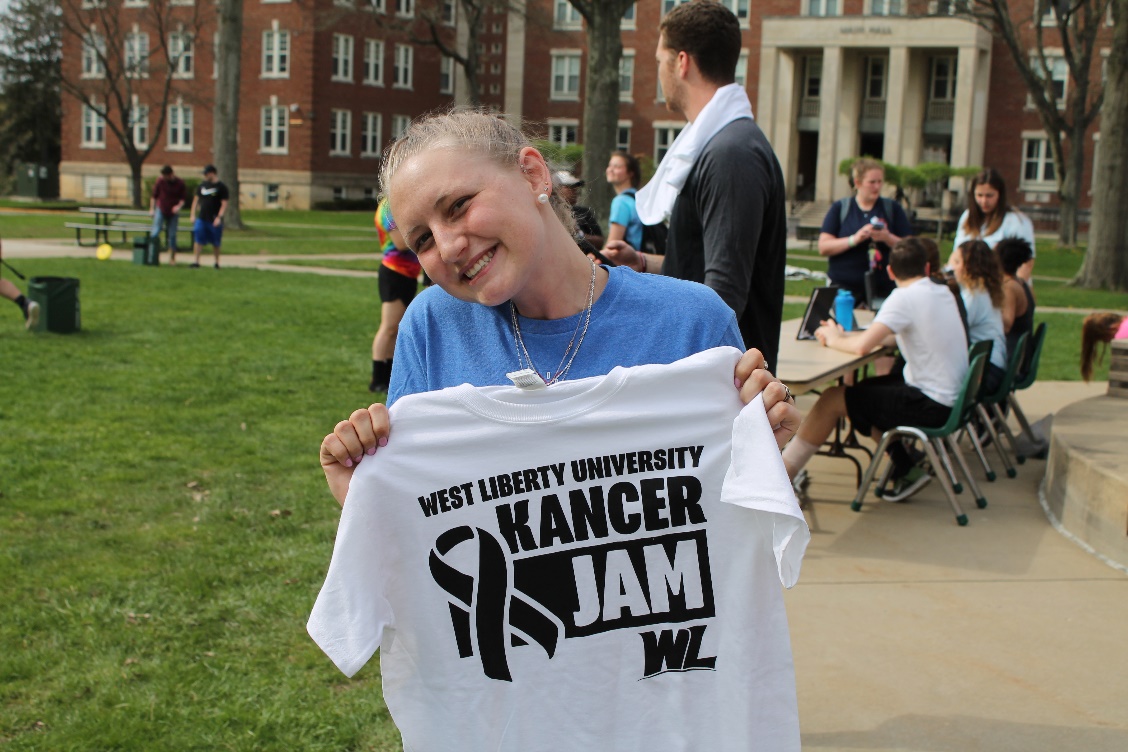 COMMUTER STUDENTS
Student Union for Food Options and Study Areas
Library and Learning & Student Development Center for additional study areas 
Parking
Important to be involved and get connected
Title IX
Protects students, staff and faculty at institutions receiving Federal funding
If an institution knows (or reasonably should know) about sexual harassment, including sexual assault,
   that creates a hostile environment, Title IX requires the            
   institution to take immediate action to eliminate the
   harassment, prevent its recurrence, and address its 
   effects
Student Health Services
Shaw Hall room 19 (lower level back of building)
Ambulatory care medical clinic
Monday through Friday 7am-3pm
Walk-in or appointment
Most services are free
Do not bill insurance (but we highly recommend carrying health insurance)
After Hours
Doctor’s Urgent Care (15 minutes)
Emergency
911
Ambulance service for town of West Liberty
Wheeling Hospital and Ohio Valley Medical Center (20 minutes)
Student Health 101
Electronic health newsletter
http://westliberty.readsh101.com/
Student Health Portal
Students register with Topper ID (include @ symbol) and WLU email 
Please submit information 4 weeks prior to start of classes
Required health documents to complete online 
Emergency Contact
Privacy Form
Parent Consent (under 18)
Medical History
TB Questionnaire
Immunization Dates
Student Health Portal
Health Forms to print and upload to the portal
Physical exam form – completed by health care provider
	Immunization Waiver
	Guardian Medical Consent
	Insurance Card (front and back)
Athletes may have additional forms to complete online
Counseling Services
Lisa Witzberger
College Union 2nd floor, room S14
Schedule an Appointment through WINS account
No charge for services
Behavioral Intervention Team and referrals
GRADUATION REQUIREMENTS
General requirements – 2.00 minimum gpa and a minimum 120 credit hours (a few programs require 128 or more)
Some programs have higher gpa and credit hour requirements
Credit hour requirements include; general studies courses, major courses and elective courses based on major (as listed in the University Catalog)
TopperTracks (DegreeWorks)
ACADEMIC ADVISING
Toppertracks Degree Audit System
Advising tool for monitoring
progress toward graduation
What-if analysis
GPA Calculator
All students will have an
academic advisor from his/her 
major degree field
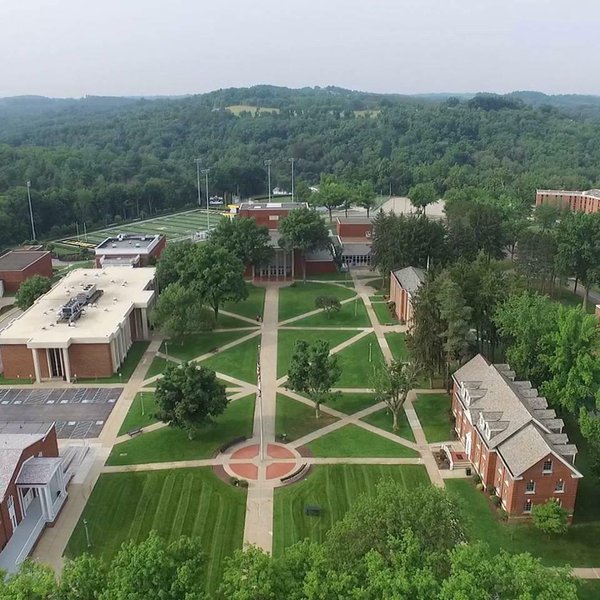 LEARNING AND STUDENT DEVELOPMENT CENTER
Offers peer tutoring to students, free of charge
Provides accessibility accommodations
Provides Career Services to graduating students
Academic Probation Remediation
PARENT POWER
Parent Power is a bulletin
   designed to keep parents
   informed
Includes important dates,
   deadlines, and topics
Parent Power is on Facebook
The Facebook page allows for 
   interactive communication
   between parents
Academic Probation
College 103 - Offered each year in the Spring Semester for first year students placed on probation

Students are placed on probation if gpa falls below 2.00

Academic Coaching, intensive advising

Mandatory tutoring
Questions
Financial Aid: (304) 336-8016
Housing & Student Life: (304) 336-8345
Admissions: (304) 336-8076
Student Health Services: (304) 336-8049
Counseling Services: (304) 336-8215
Toll Free 1-866- WEST LIB
WestLiberty.edu
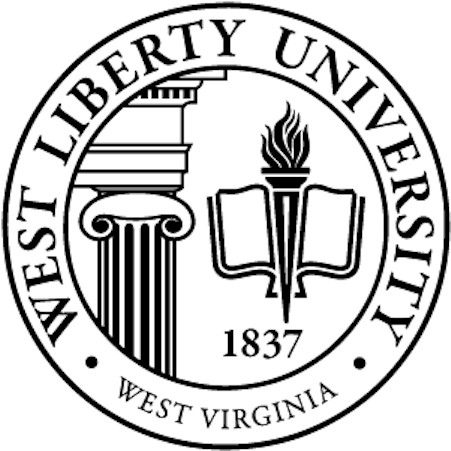